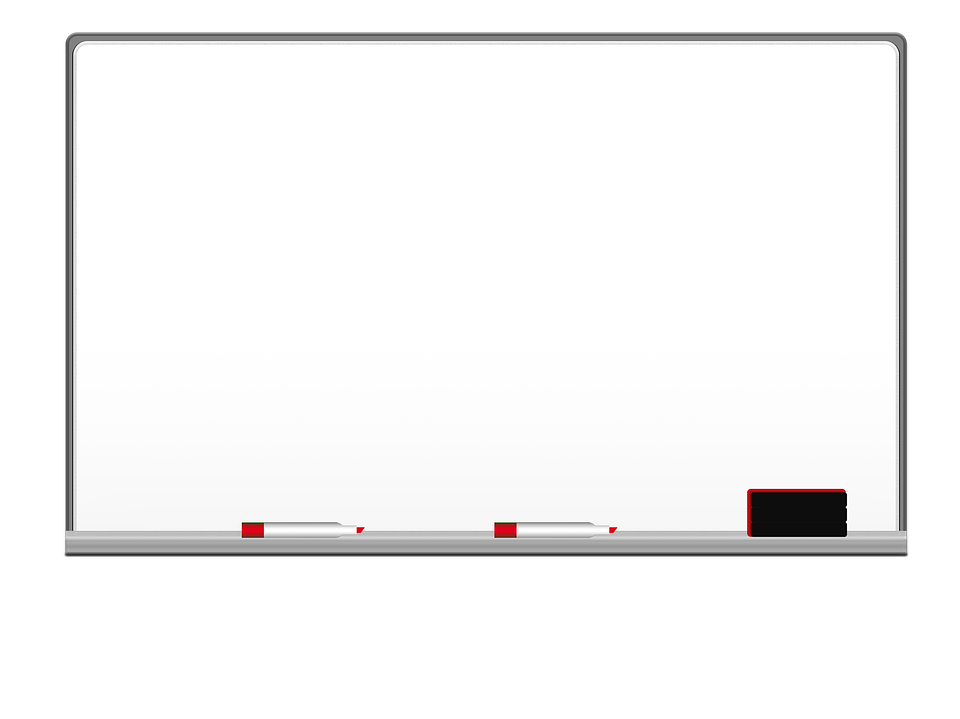 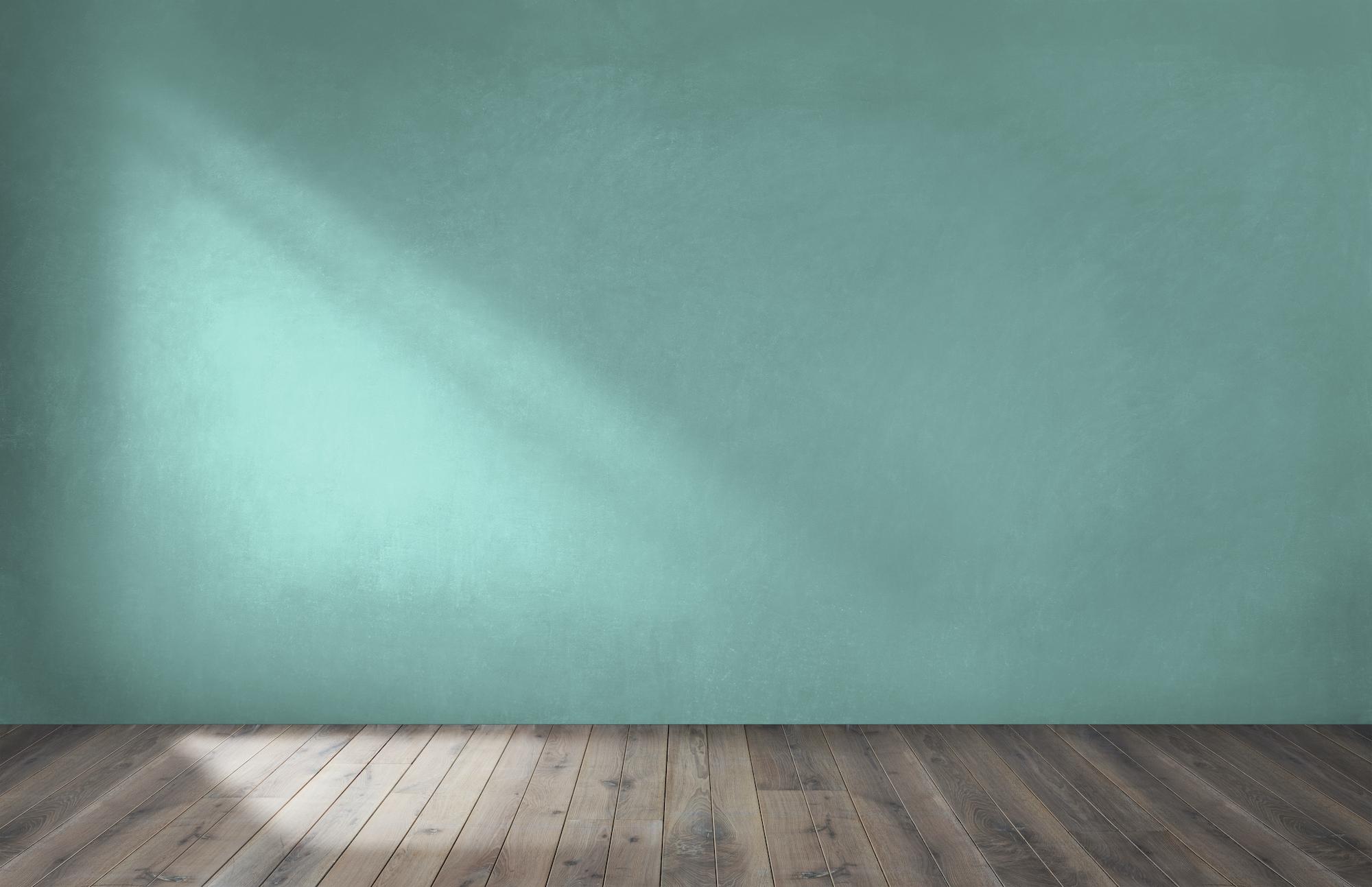 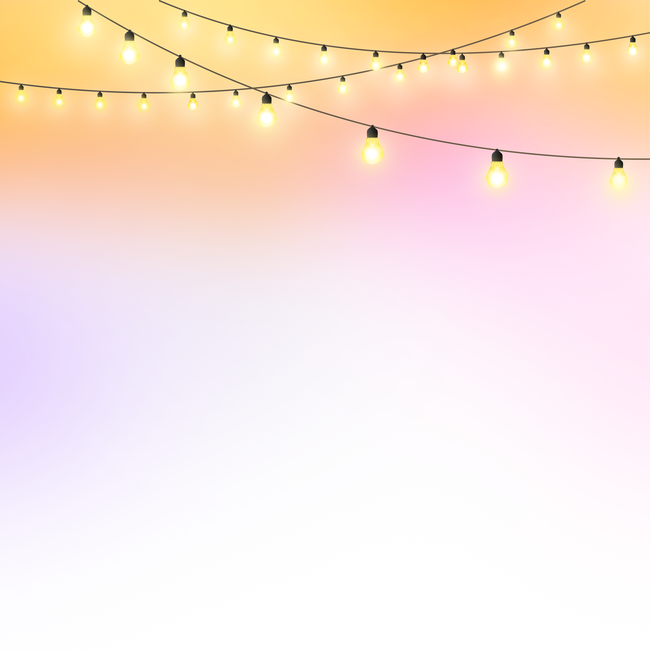 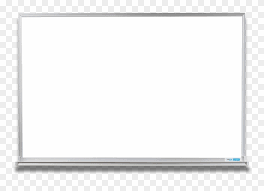 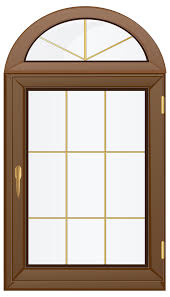 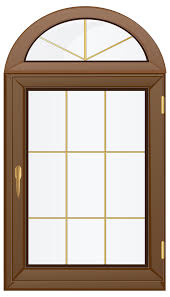 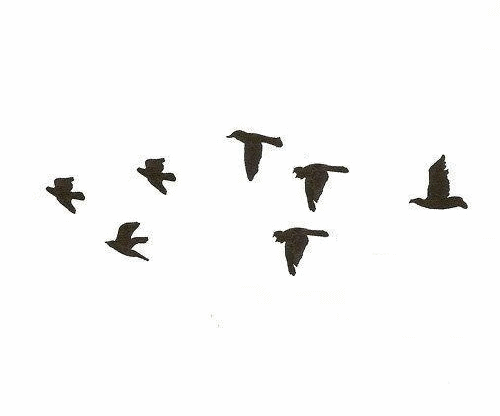 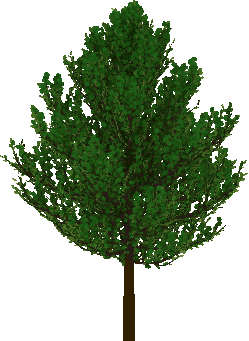 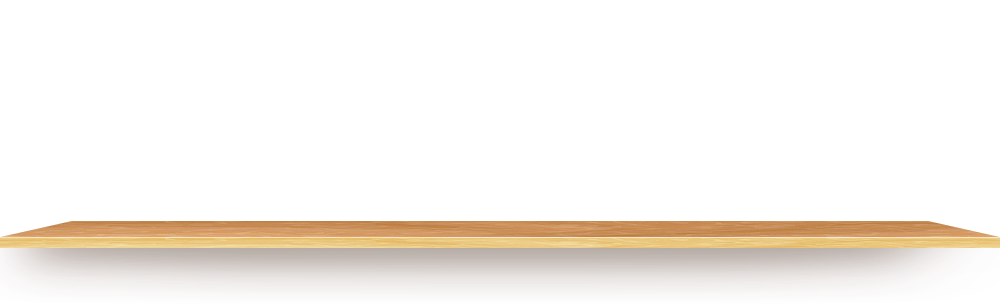 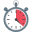 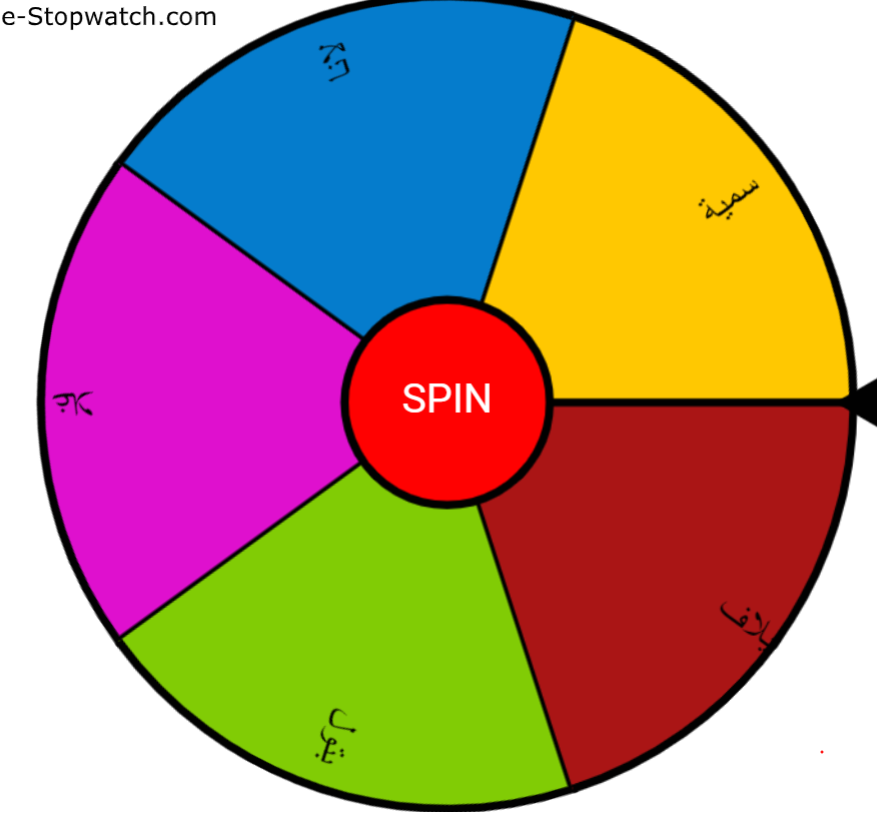 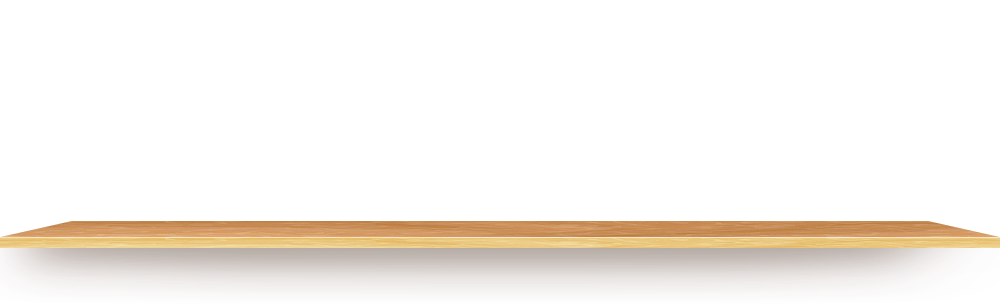 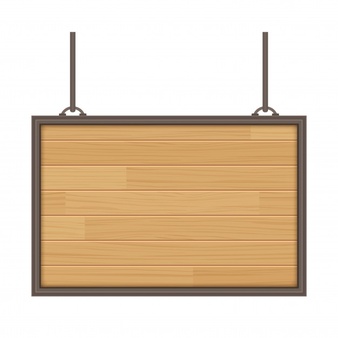 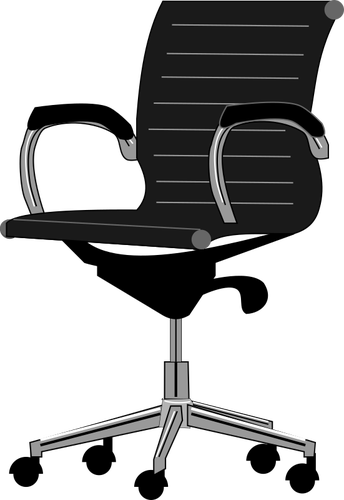 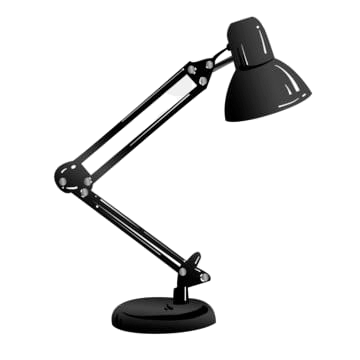 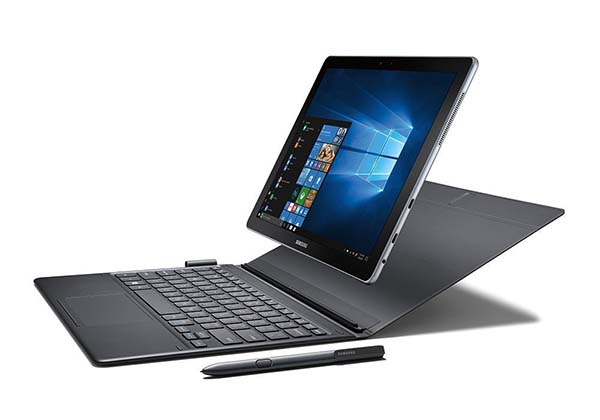 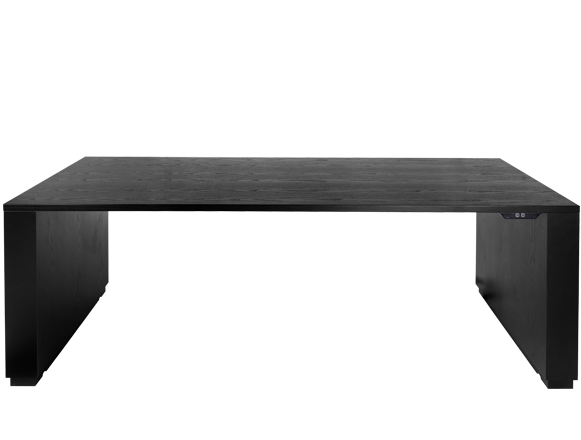 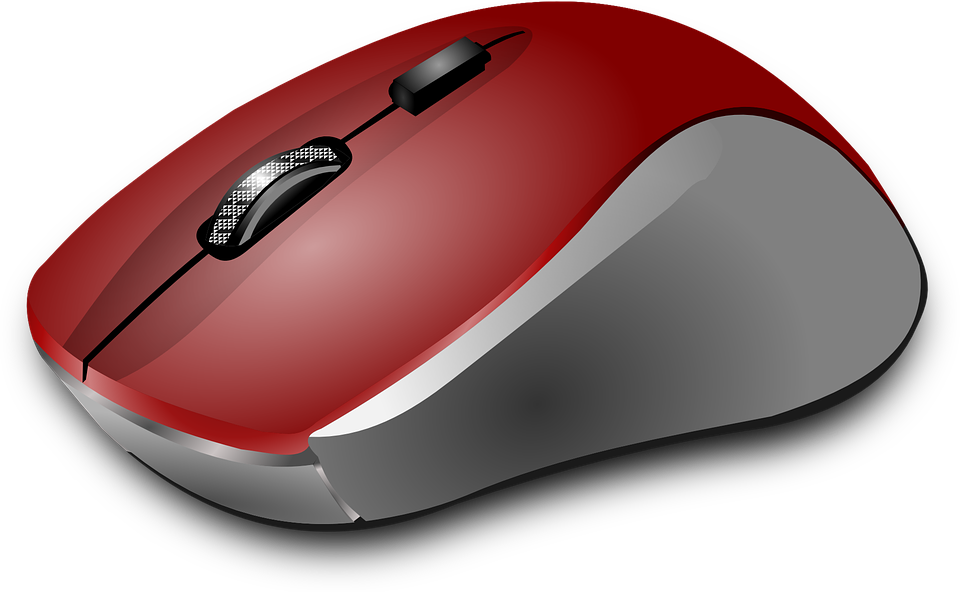 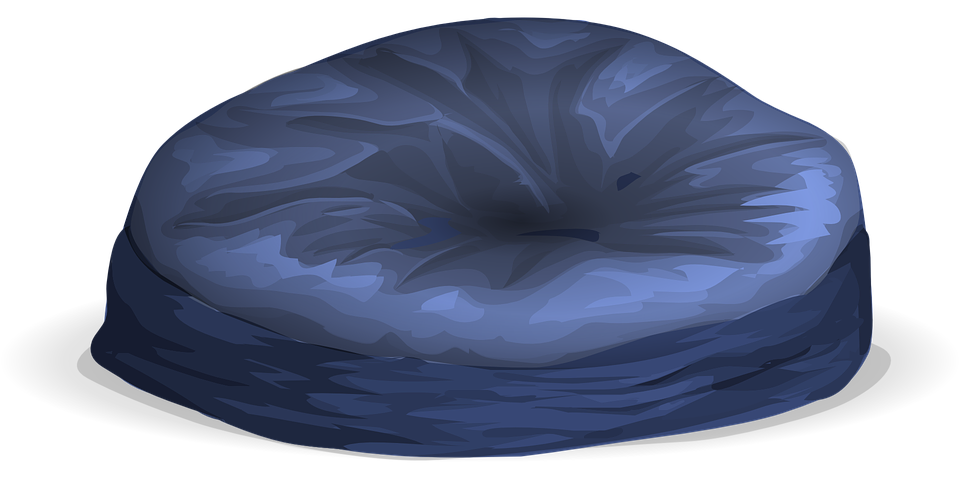 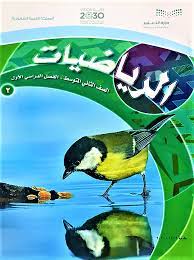 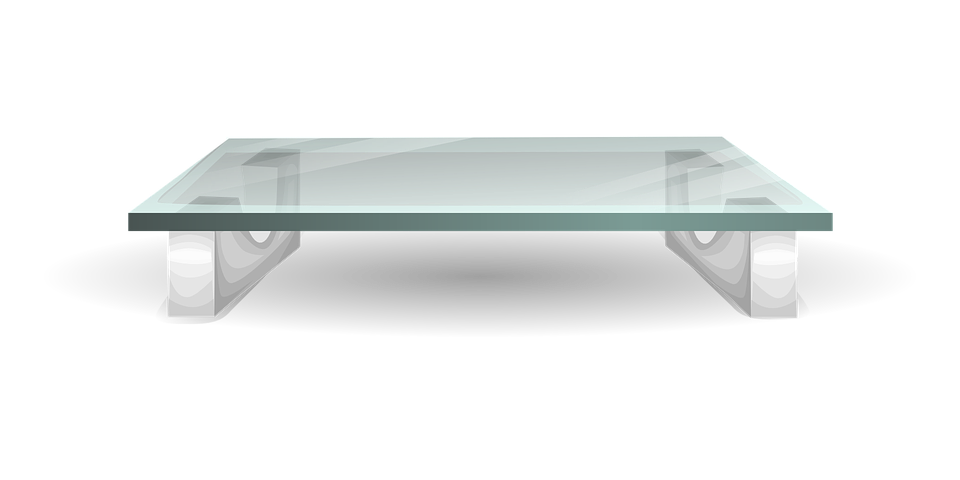 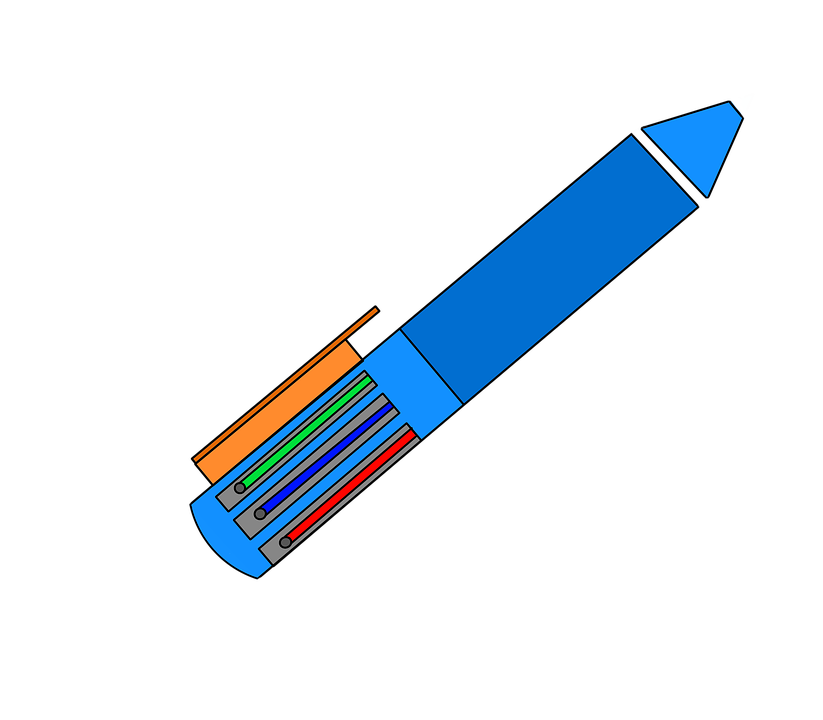 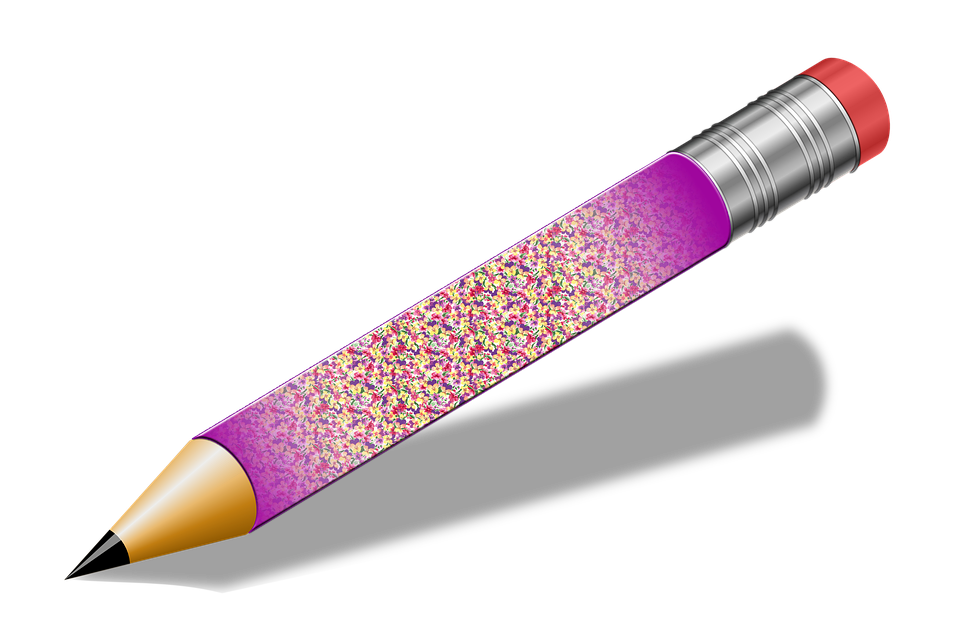 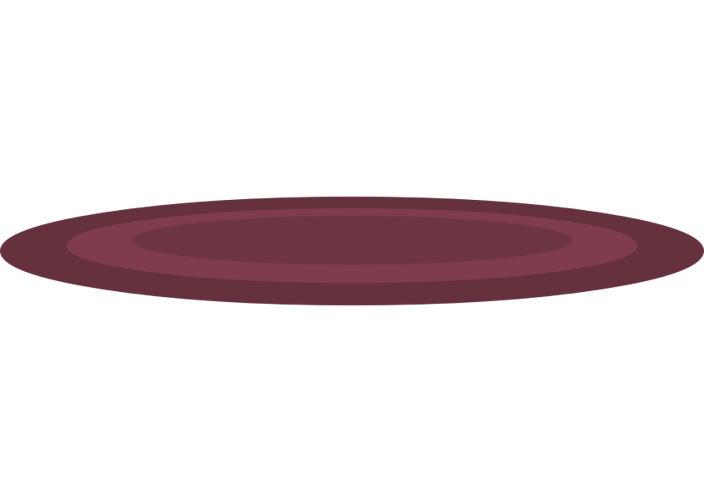 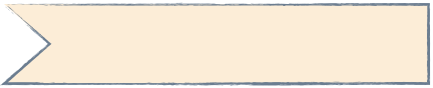 جدول التعلم
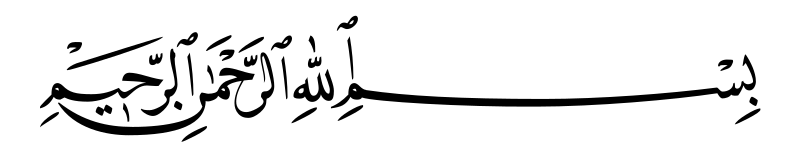 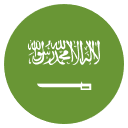 التاريخ   /    /  ١٤٤هـ
رقم الصفحة :٦٦
٢-١
تقدير الجذور التربيعية
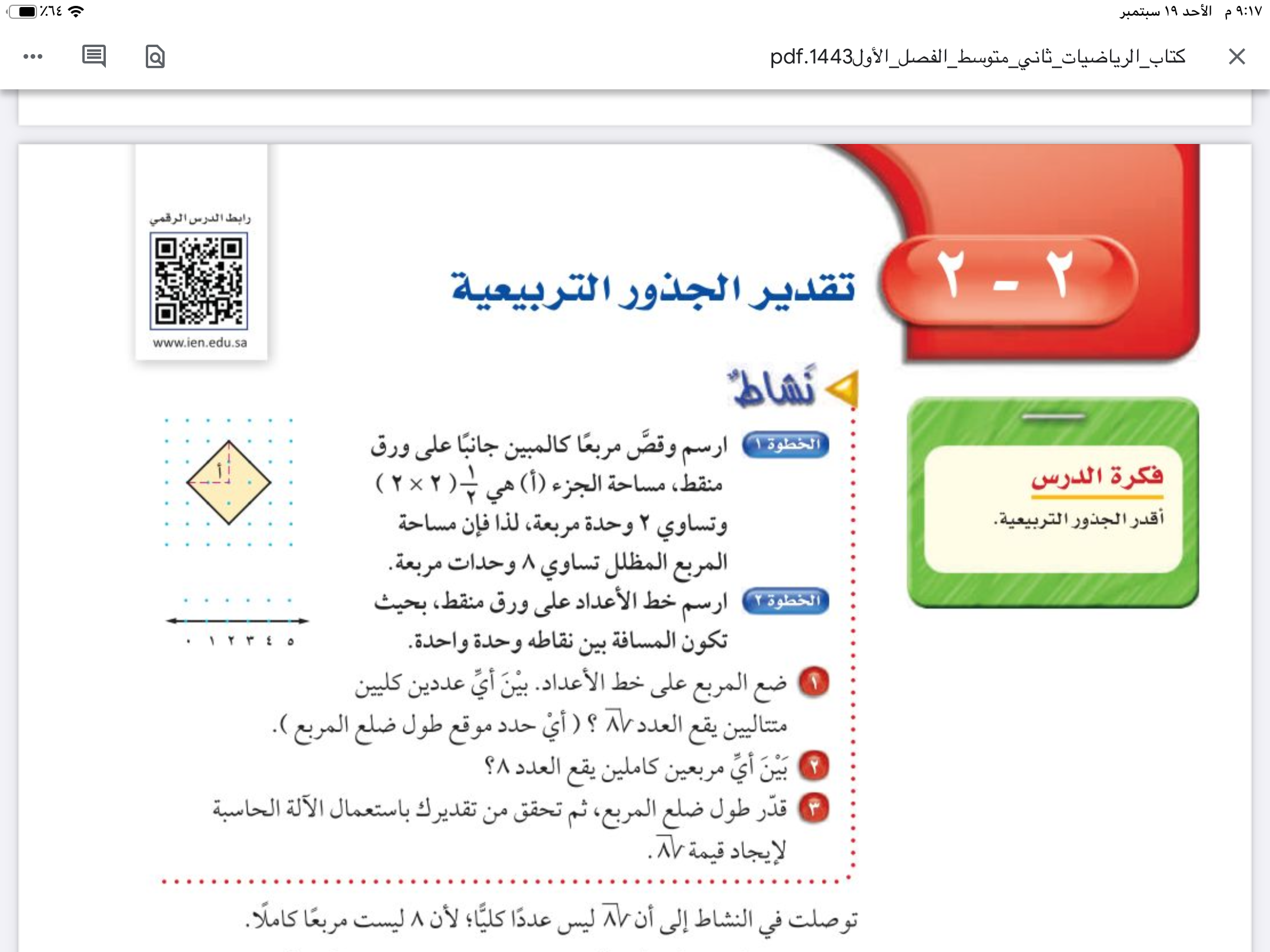 فكرة الدرس
اقدر الجذر التربيعي
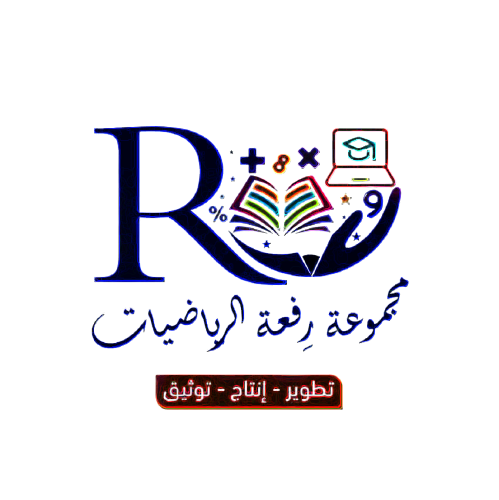 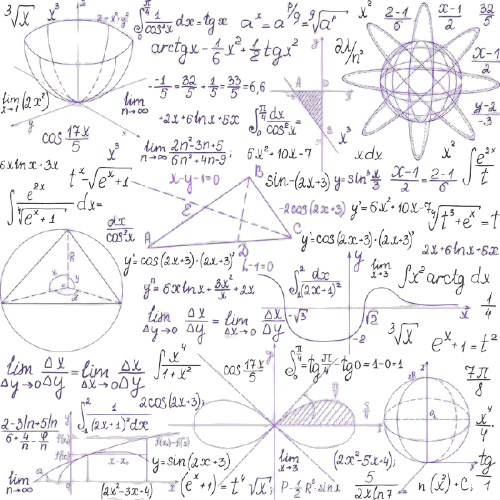 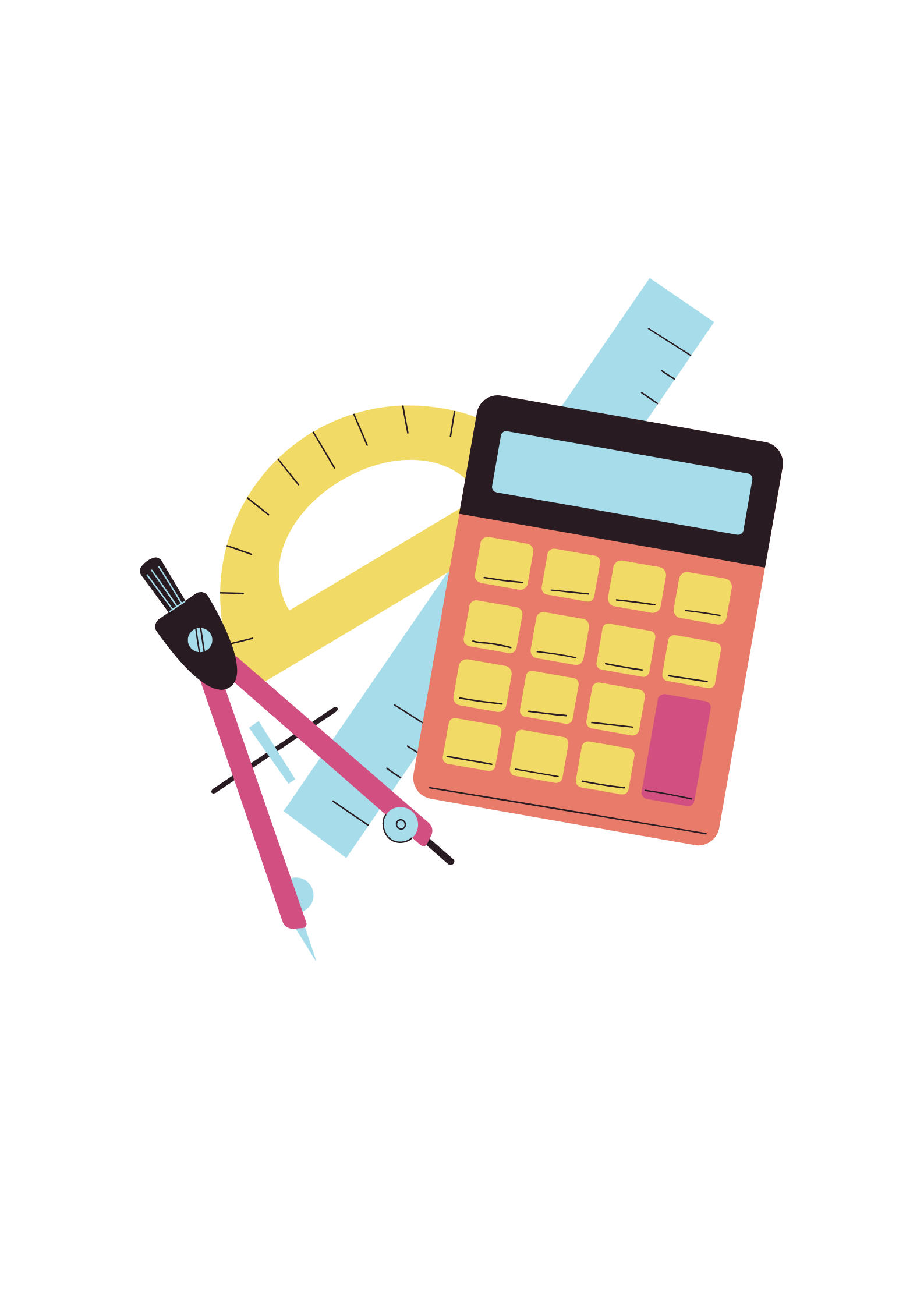 ٢-١
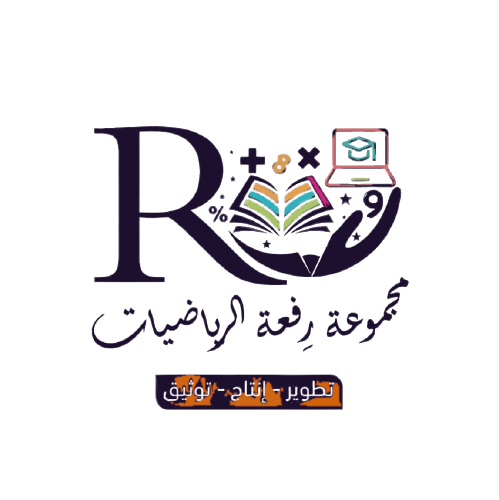 الجذور التربيعية
جدول الضرب
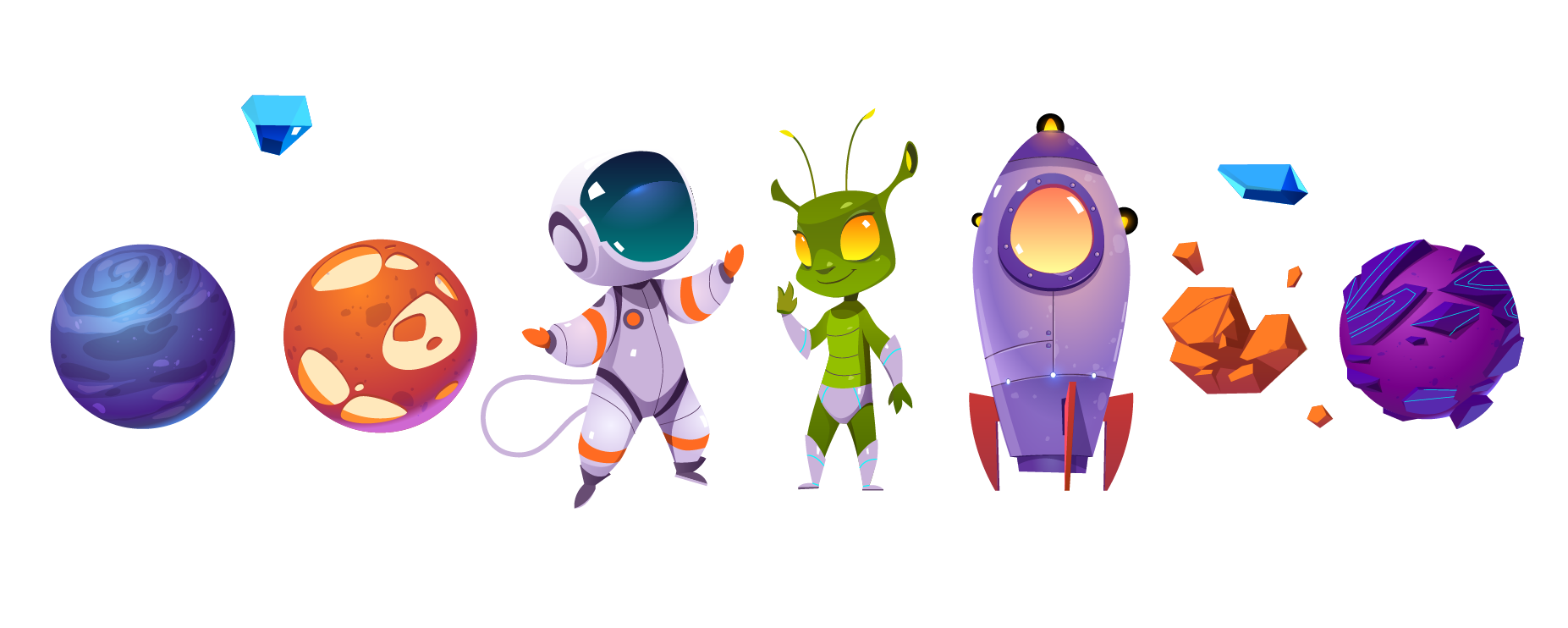 لوحة تعزيز النجوم
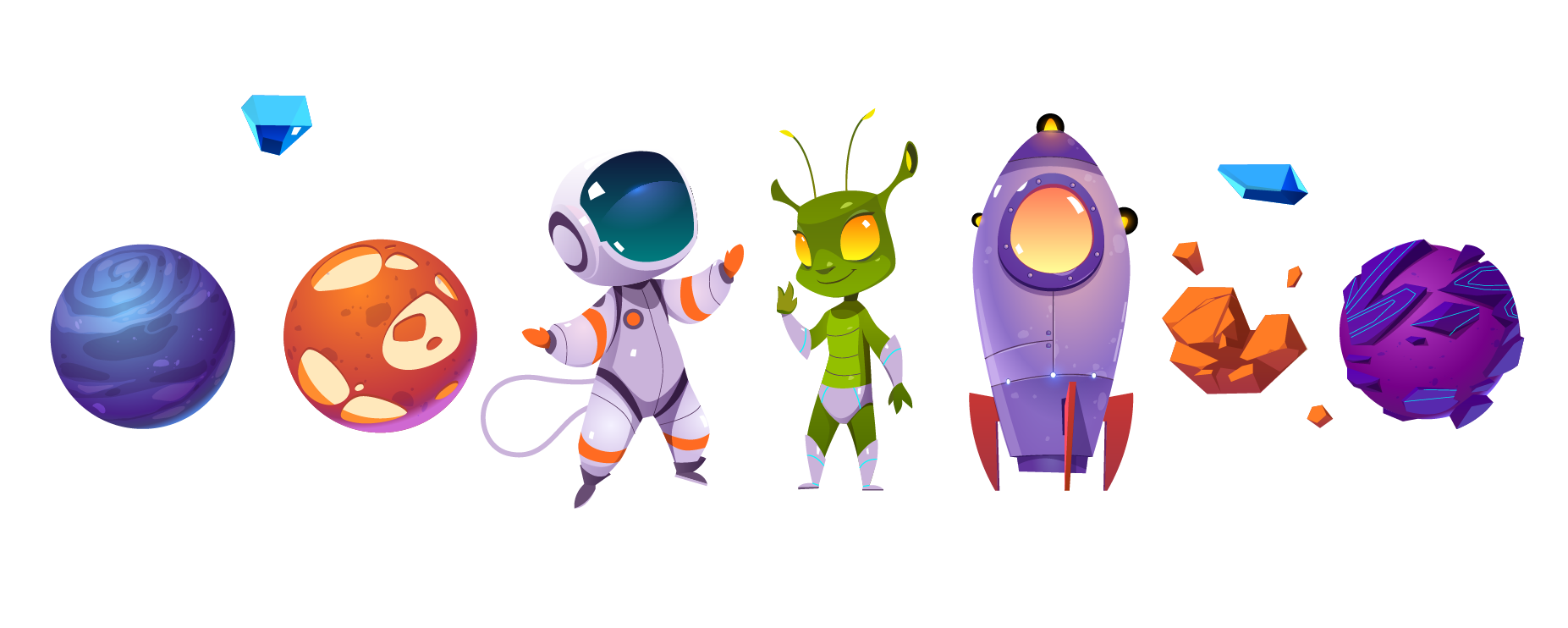 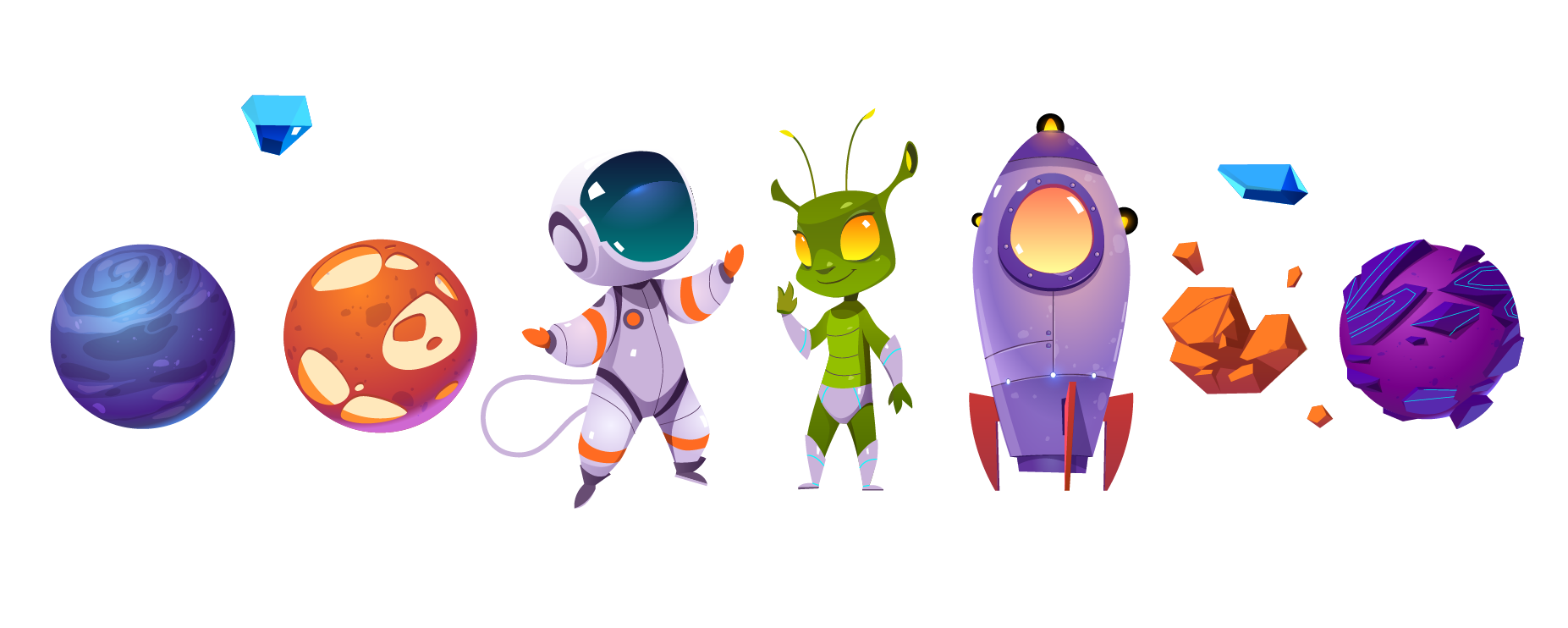 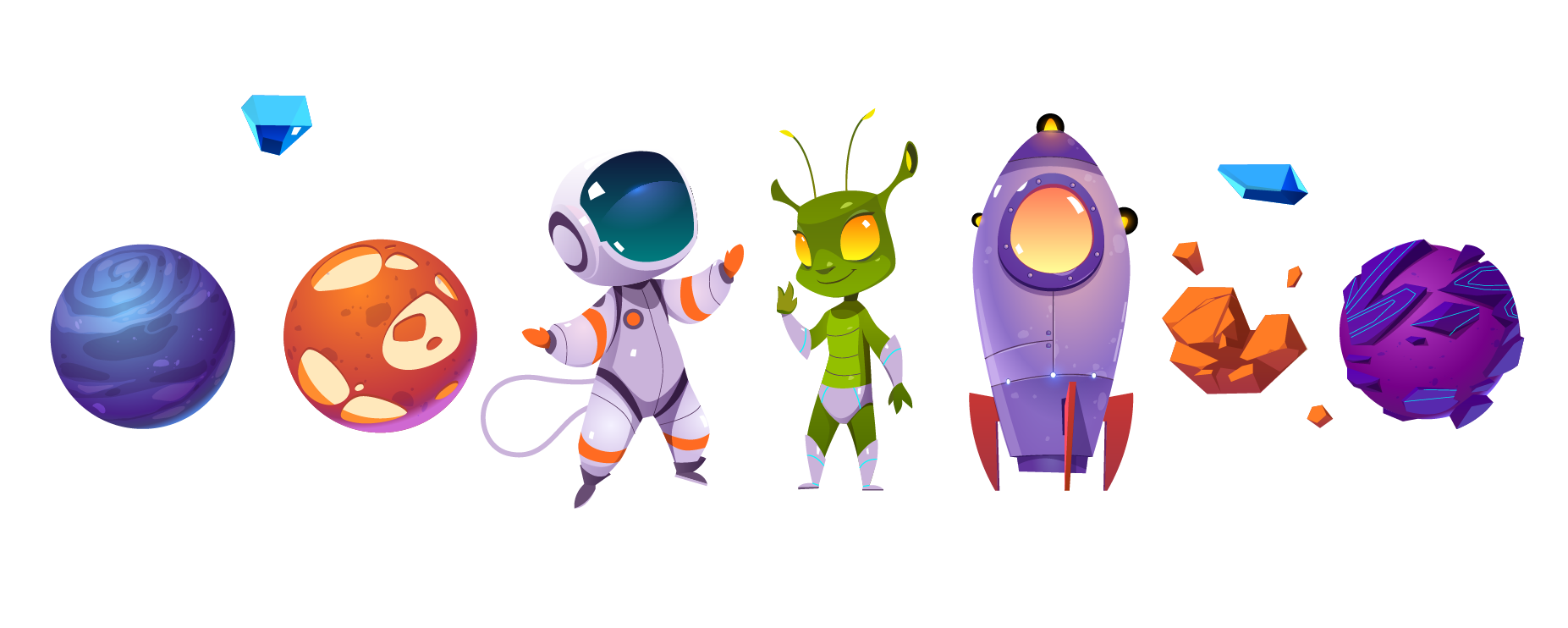 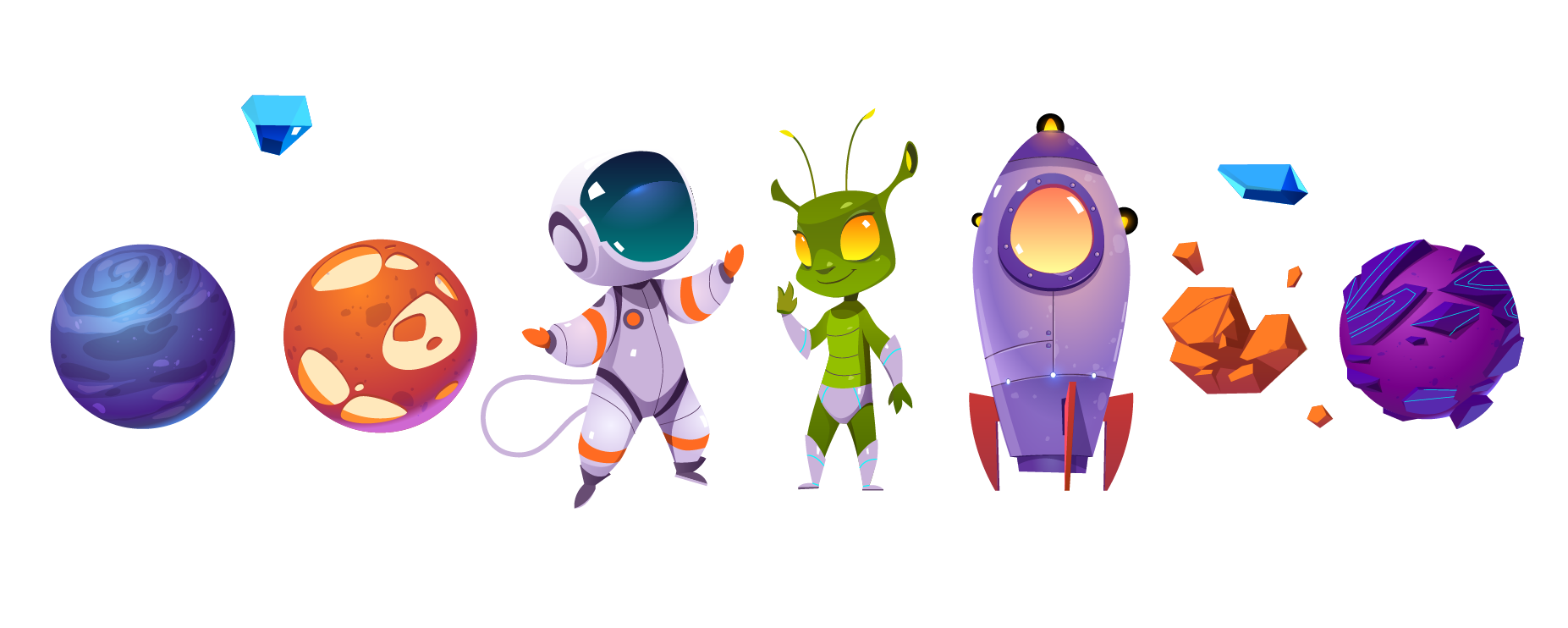 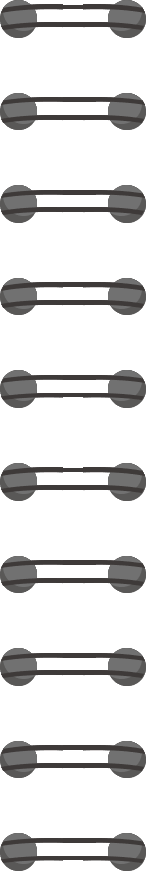 تقدير الجذور التربيعية
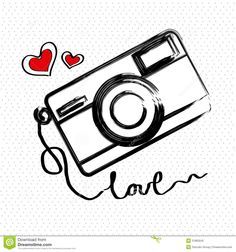 عين الأعداد المربعة من بين الأعداد التالية :
تمهيد
٩
٤
١
١٣
١٢
١١
١٠
٩
٨
٧
٦
٥
٤
٣
٢
١
٢٦
٢٥
٢٤
٢٣
٢٢
٢١
٢٠
١٩
١٨
١٧
١٦
١٥
١٤
٢٥
١٦
٣٩
٣٨
٣٧
٣٦
٣٥
٣٤
٣٣
٣٢
٣١
٣٠
٢٩
٢٨
٢٧
٣٦
٥٢
٥١
٥٠
٤٩
٤٨
٤٧
٤٦
٤٥
٤٤
٤٣
٤٢
٤١
٤٠
٤٩
٦٥
٦٤
٦٣
٦٢
٦١
٦٠
٥٩
٥٨
٥٧
٥٦
٥٥
٥٤
٥٣
٦٤
٧٨
٧٧
٧٦
٧٥
٧٤
٧٣
٧٢
٧١
٧٠
٦٩
٦٨
٦٧
٦٦
٨١
٩١
٩٠
٨٩
٨٨
٨٧
٨٦
٨٥
٨٤
٨٣
٨٢
٨١
٨٠
٧٩
١٠٠
١٠٤
١٠٣
١٠٢
١٠١
١٠٠
٩٩
٩٨
٩٧
٩٦
٩٥
٩٤
٩٣
٩٢
١١٧
١١٦
١١٥
١١٤
١١٣
١١٢
١١١
١١٠
١٠٩
١٠٨
١٠٧
١٠٦
١٠٥
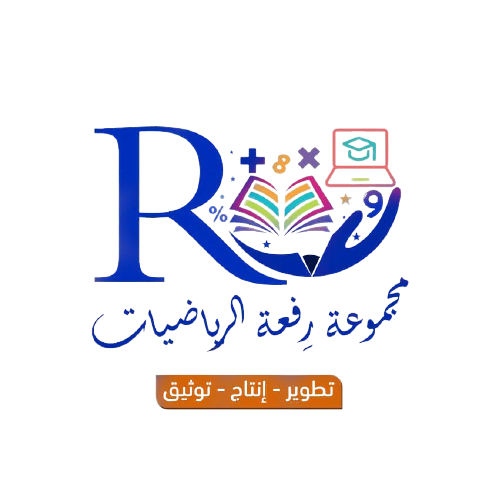 ١٣٠
١٢٩
١٢٨
١٢٧
١٢٦
١٢٥
١٢٤
١٢٣
١٢٢
١٢١
١٢٠
١١٩
١١٨
١٢١
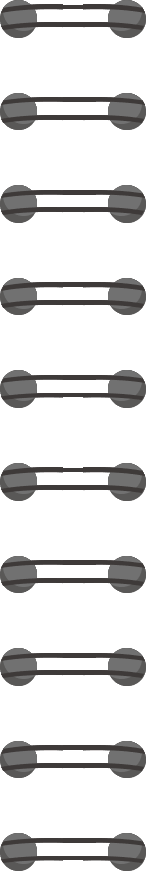 ٢– ٢ تقدير الجذور التربيعية
≃
≃
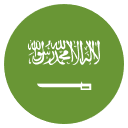 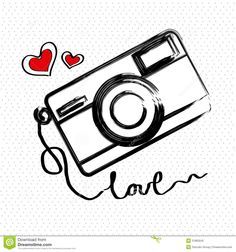 بالقران الجذر تأتي بمعنى الاساس
مفهوم
﴿أَفَمَنْ أَسَّسَ بُنْيَانَهُ عَلَى تَقْوَى مِنَ اللَّهِ وَرِضْوَانٍ خَيْرٌ أَمْ مَنْ أَسَّسَ بُنْيَانَهُ عَلَى شَفَا جُرُفٍ هَارٍ فَانْهَارَ بِهِ فِي نَارِ جَهَنَّمَ وَاللَّهُ لَا يَهْدِي الْقَوْمَ الظَّالِمِينَ (109) ﴾
الجذور هو اساس البناء فلا بد ان تكون جذور  المسلم وعقيدته سليمة 
فإن الفرد المسلم هو الأساس في عملية بناء  هذا المجتمع المسلم الفاضل 
فالمجتمع في مجموعته يتكون من أفراد ، فإذا صلح الفرد صلحت الجماعة فالمملكة العربية  السعودية ، تربى أفرادها على أساس العقيدة الإسلامية، وما تقتضيه من الولاء والطاعة لله، ولرسوله، ولأولي الأمر، واحترام النظام وتنفيذه، وحب الوطن، والاعتزاز به وبتاريخه المجيد.
وتحرص الدولة على توثيق أواصر الأسرة، والحفاظ على قيمها العربية والإسلامية، ورعاية جميع أفرادها، وتوفير الظروف المناسبة لتنمية ملكاتهم وقدراتهم.
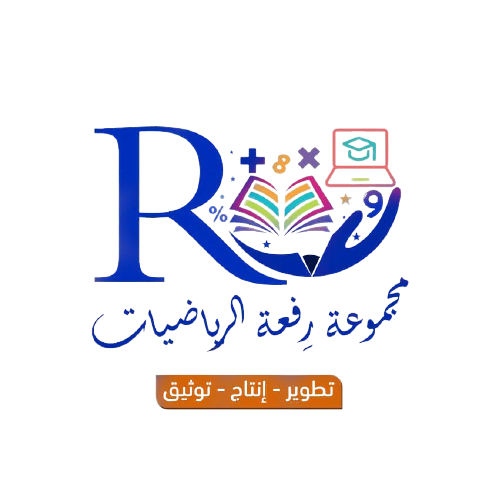 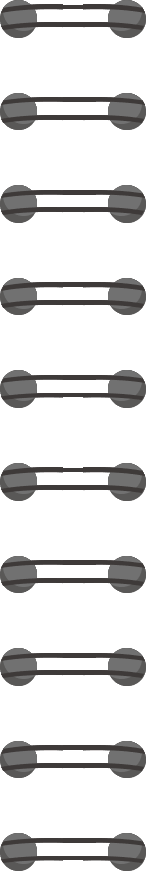 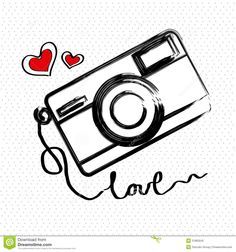 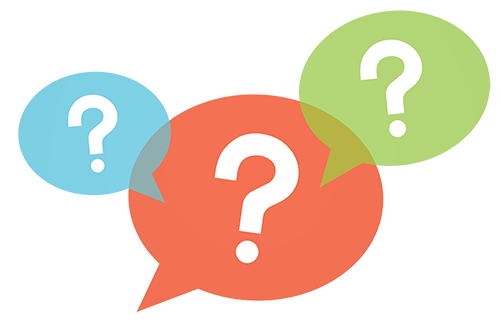 صل من العمود (أ) بما يناسبه بالعمود (ب)
أ
ب
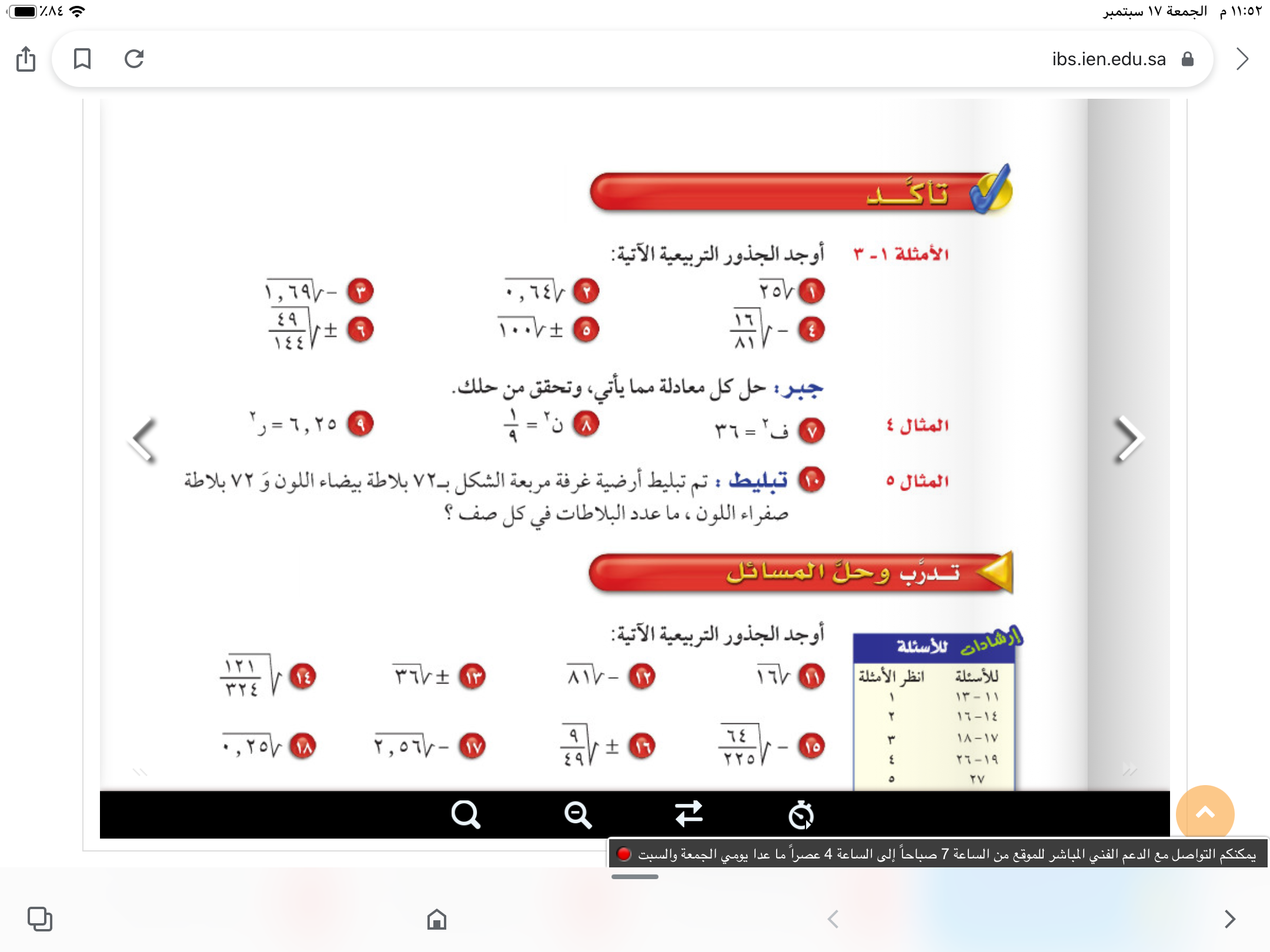 ٤
استعد
لايمكن ايجاد جذر له 
الا بالتقريب الى اقرب جذر
  فماهو اقرب جذر له؟
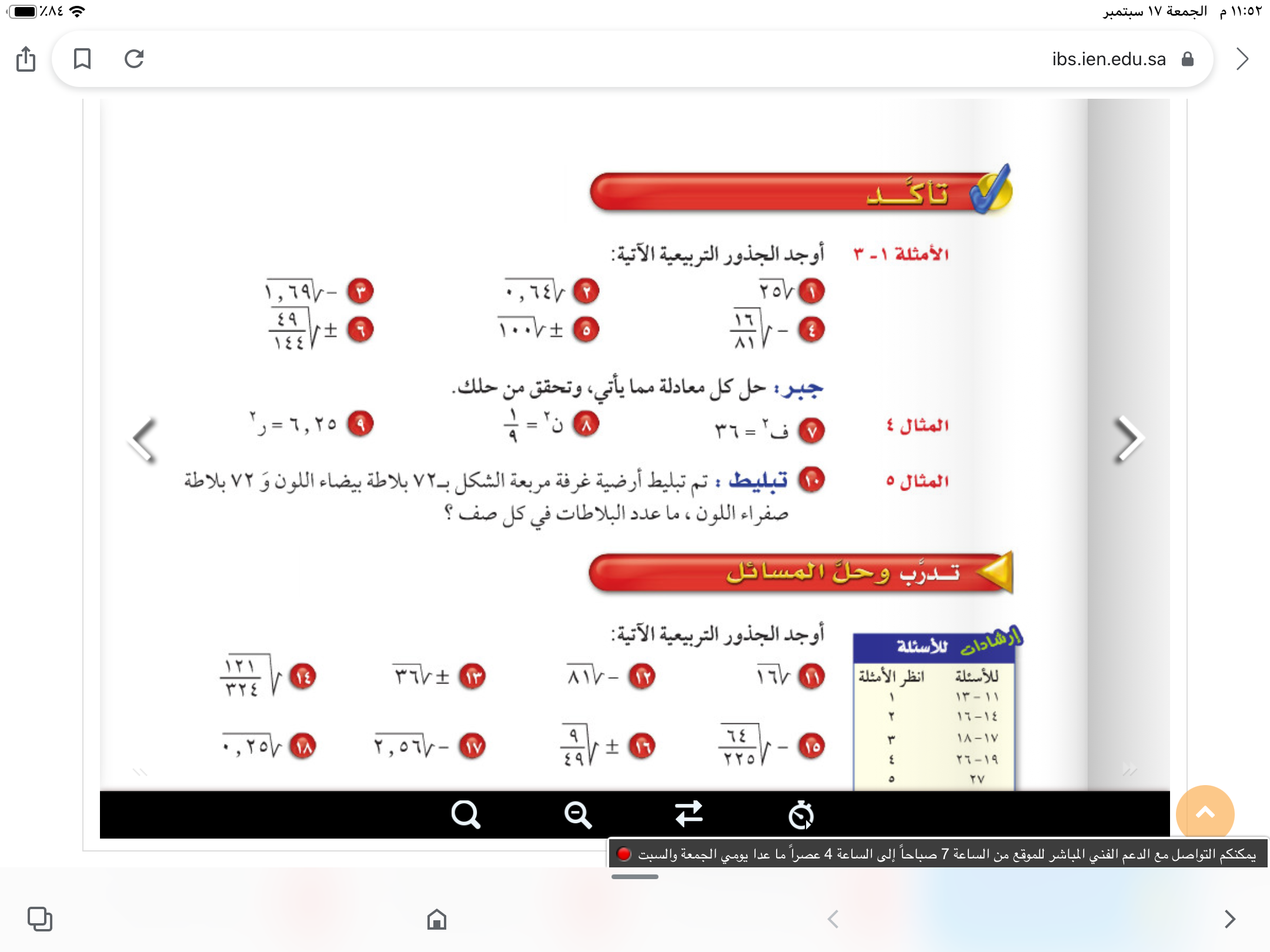 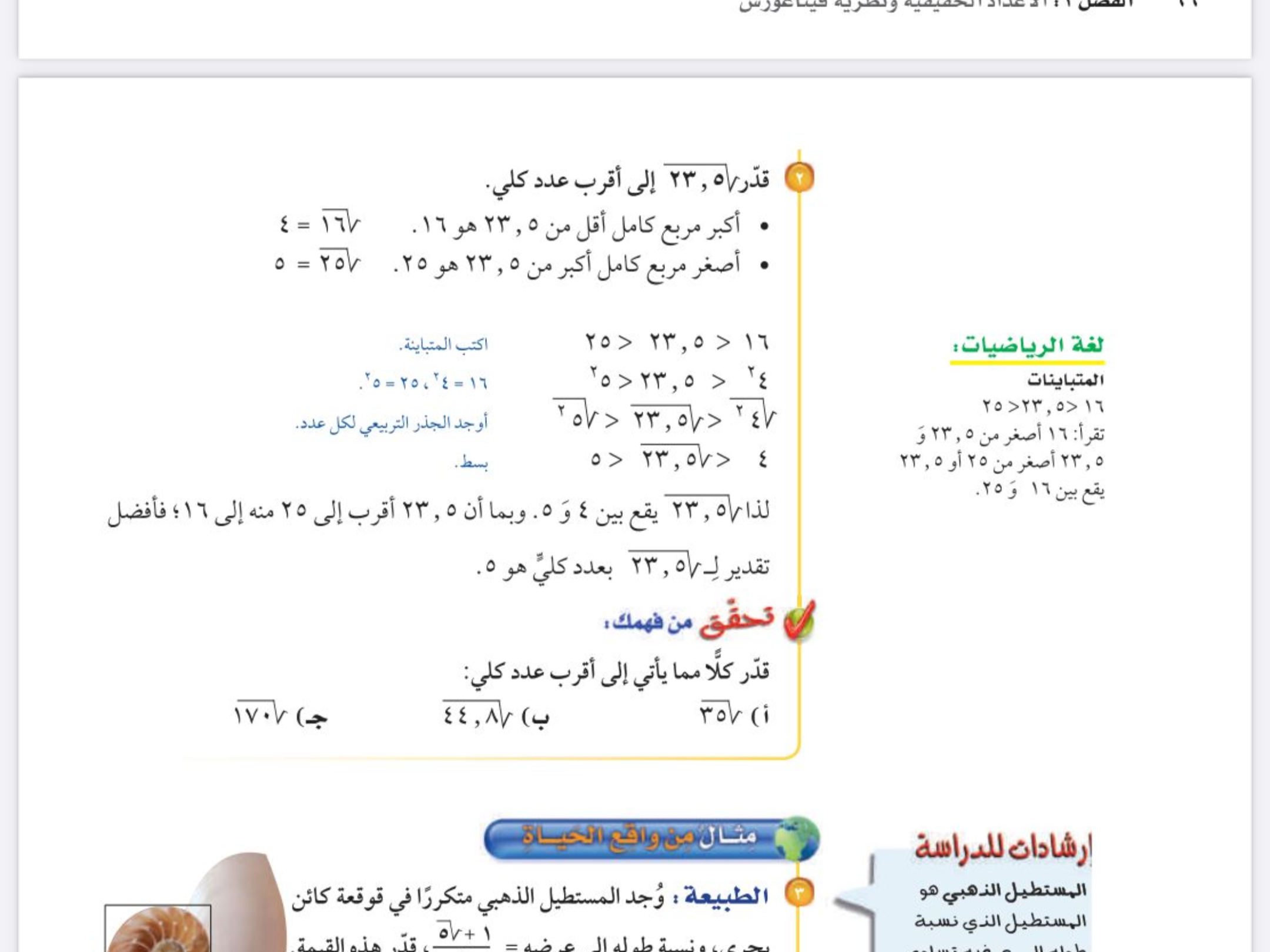 ٥
جميع الأعداد المربعة لها جذور تربيعية .
لها جذور تربيعية تقريبية
هل الأعداد غير المربعة لها جذور تربيعية ؟
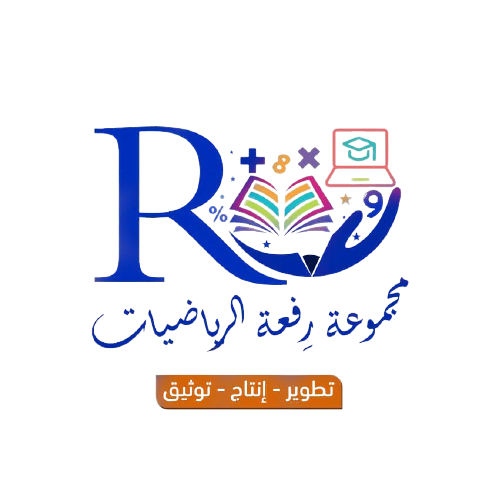 أي أننا نقدر الجذر التربيعي للعدد غير المربع إلى أقرب عدد كلي مربع .
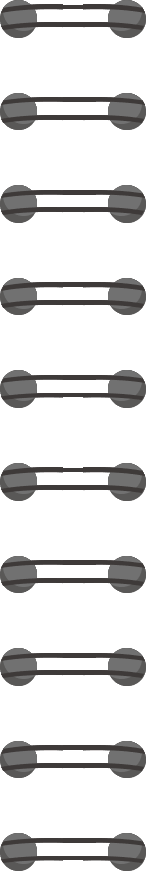 قدر        لأقرب عدد كلي :
<
<
١٠٠
٨٣
٨١
٨٣
٨١
٨٣
=
أي أن أفضل تقدير لـ       هو ٩
لتقدير جذر تربيعي لعدد غير مربع نتبع الآتي :
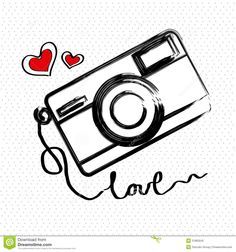 (١) نحصر العدد الموجود تحت الجذر بين أقرب عددين مربعين .
(٢) نعين العدد الأقرب له .
مثال
(٣) نحسب جذر العدد المربع الأقرب .
مثال
٨١
٨٢
٨٠
٨٣
٨١
٨٣
٨٩
٨٨
٨٦
٨٥
٨٤
٨٣
٩٠
٩٣
٩٥
٩٤
٩٢
٩١
٩٨
٩٩
٩٧
٩٦
١٠٠
١٠٠
٨٣ يقع بين ٨١ ، ١٠٠
٨٣ أقرب إلى ٨١ منه إلى ١٠٠
٩
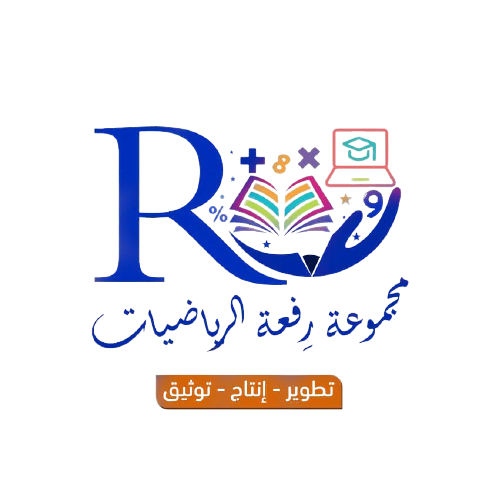 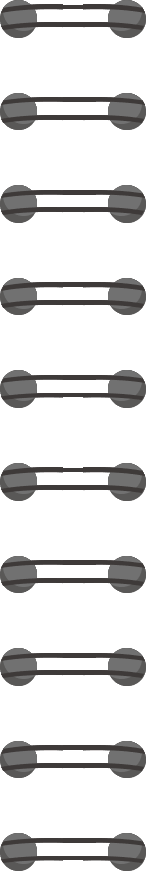 <
<
<
<
٣٦
٤٩
٣٥
٤٤
٢٥
٣٦
٣٥
٤٤.٨
٣٦
٤٩
=
=
≃
≃
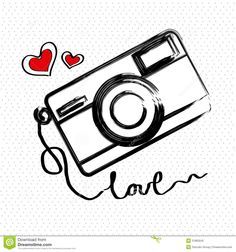 قدر إلى أقرب عدد كلي :
صـ٦٧
تحقق من فهمك
≈
≈
٦
٧
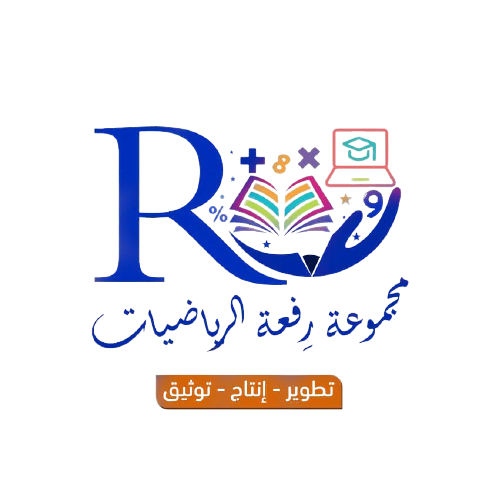 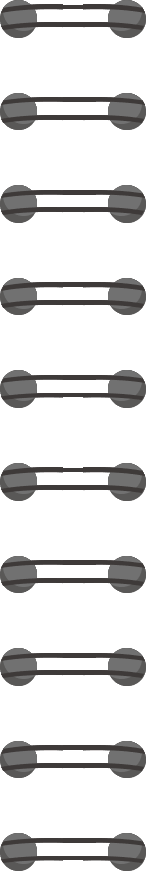 <
<
١٩٦
١٧٠
١٦٩
١٧٠
١٦٩
=
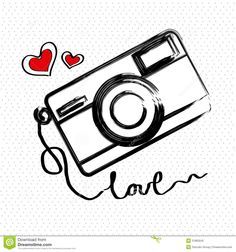 قدر إلى أقرب عدد كلي :
صـ٦٧
تحقق من فهمك
≈
١٣
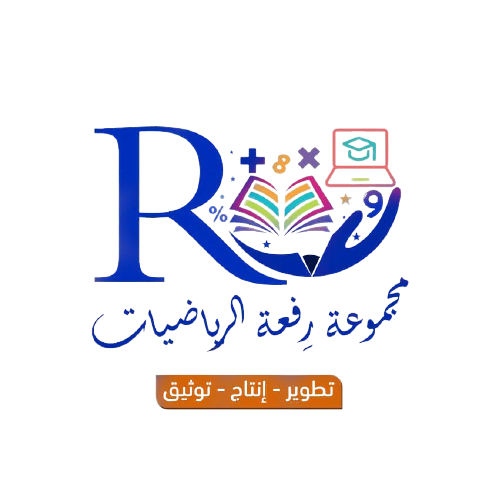 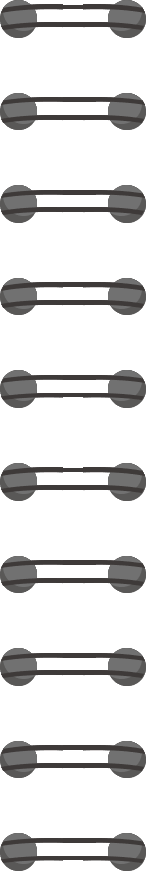 <
<
<
<
٣٦
٦٤
٢٨
٦٠
٢٥
٤٩
٢٨
٦٠
٢٥
٦٤
=
=
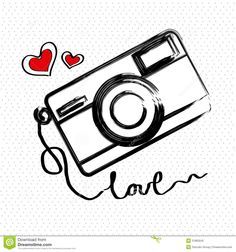 قدر إلى أقرب عدد كلي :
تاكد
صـ٦٨
≈
≈
٥
٨
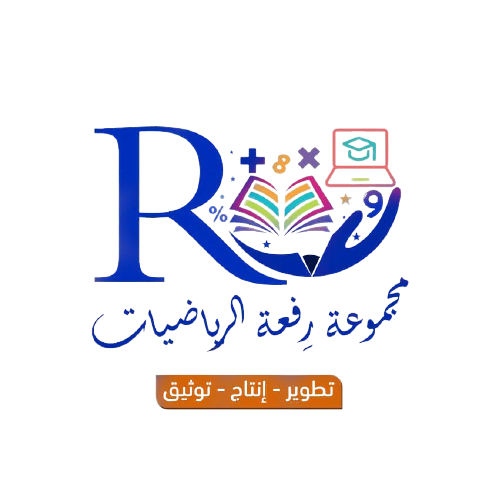 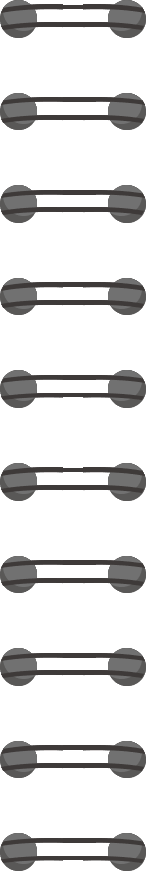 <
<
١٦٩
١٣٥
١٢١
١٣٥
١٢١
=
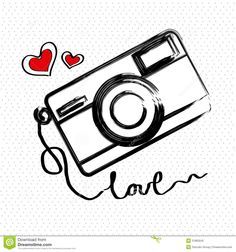 قدر إلى أقرب عدد كلي :
صـ٦٨
تاكد
≈
١١
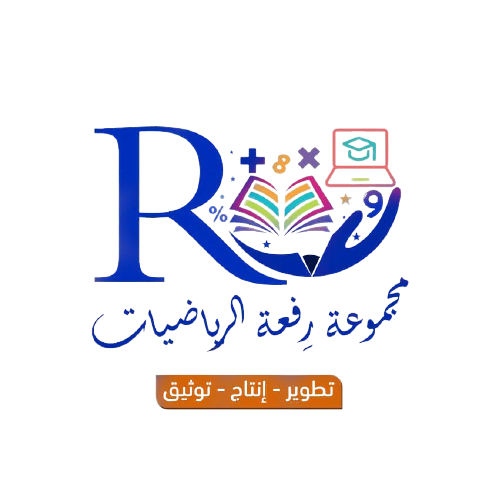 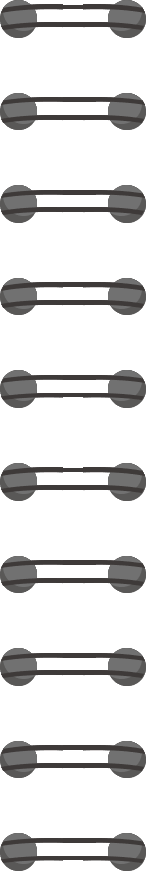 <
<
<
<
٣٦
٤٩
١٣
٣٨
٩
٣٦
١٣.٥
١٦
٣٦
٣٨،٧
=
=
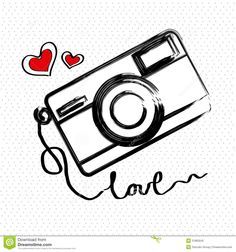 قدر إلى أقرب عدد كلي :
تاكد
صـ٦٨
≈
≈
٤
٦
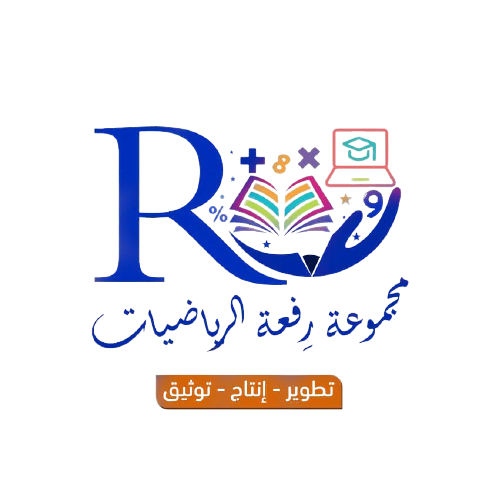 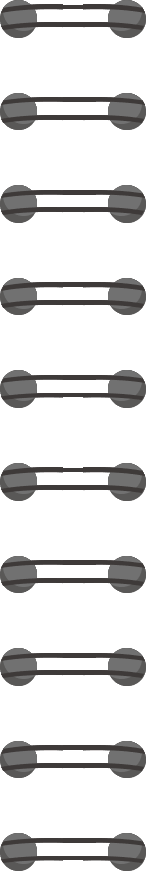 <
<
٨١
٧٩
٦٤
٧٩.٢
٨١
=
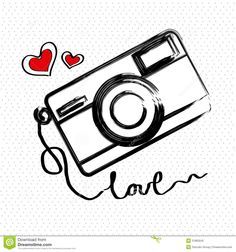 قدر إلى أقرب عدد كلي :
تاكد
صـ٦٨
≈
٩
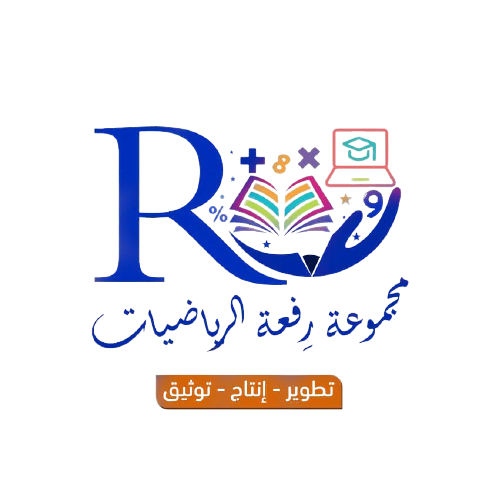 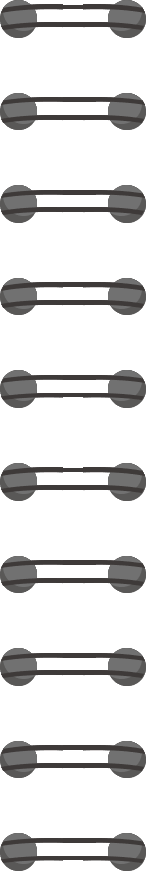 تقدير الجذور التربيعية
تشير العبارة                      لطول قطر مربع طول ضلعه س . استخدم ذلك في تقدير
طول قطر حديقة مربعة الشكل إلى أقرب متر ، إذا كان طول ضلعها ١٤ مترا .
=
=
=
س٢ + س٢
س٢ + س٢
١٩٦ + ١٩٦
٢١٤ + ٢١٤
<
<
٤٠٠
٣٩٢
٣٦١
٣٩٢
٣٩٢
٤٠٠
=
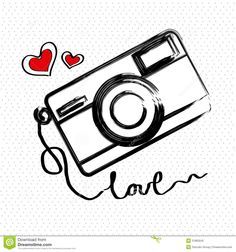 تحقق من فهمك
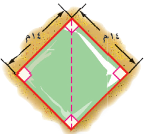 ≈
٢٠
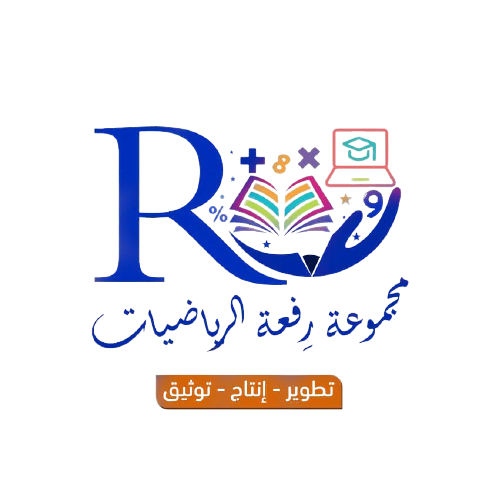 ٢٠ م
≈
طول قطر الحديقة
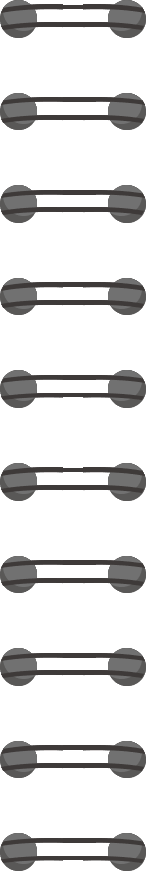 تقدير الجذور التربيعية
يتأرجح بندول الساعة الذي طوله ل سم إلى الخلف وإلى الأمام               مرة 
كل دقيقة . كم مرة يتأرجح بندول طوله ٤٠ سم في كل دقيقة ؟
=
≈
≈
≈
٦٢.٥
٣٧٥
٦
٣٧٥
٣٧٥
٣٧٥
<
<
٤٩
٤٠
٣٦
ل
ل
٤٠
٤٠
٣٦
٤٠
=
أفضل تقدير لـ         هو ٦
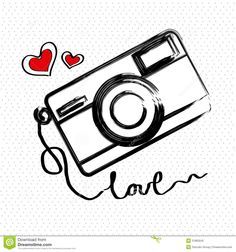 تاكد
٦٣
٦٣ مرة
≈
عدد المرات
≈
٦
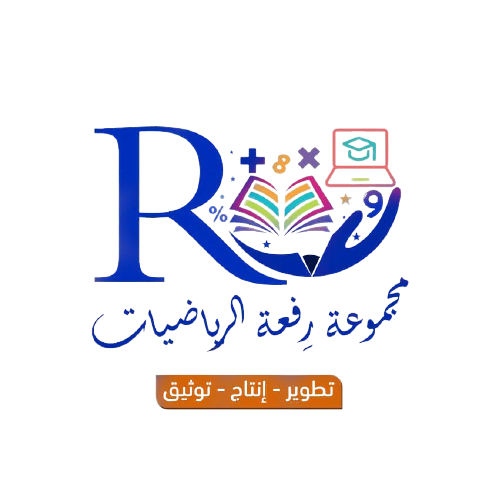 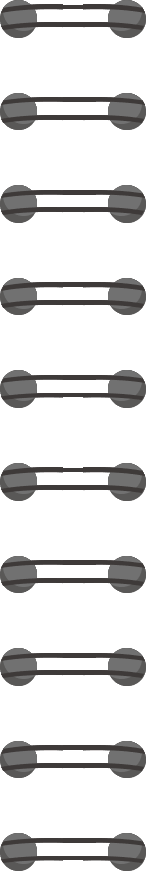 <
<
<
<
٤٩
١٦
٤٤
١٥
٣٦
٩
٤٤
٤٩
١٦
١٥.٦
=
=
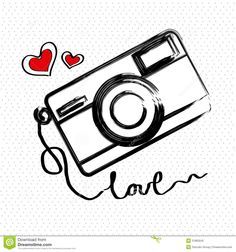 قدر إلى أقرب عدد كلي :
تدرب
صـ٦٨
≈
≈
٧
٤
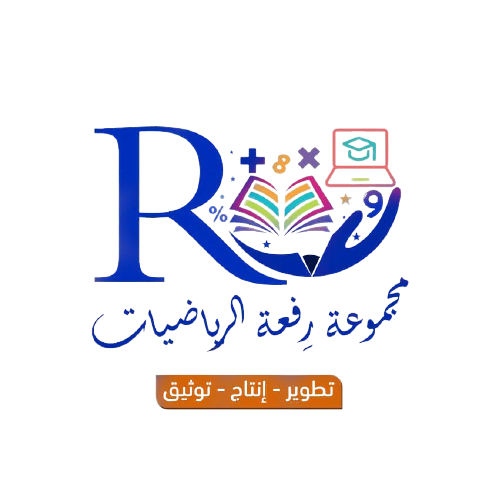 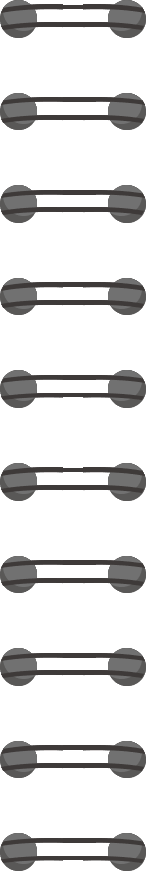 <
<
١٠٠
٨٥
٨١
٨٥.١
٨١
=
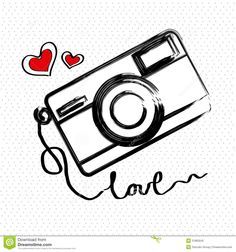 قدر إلى أقرب عدد كلي :
تاكد
صـ٦٨
≈
٩
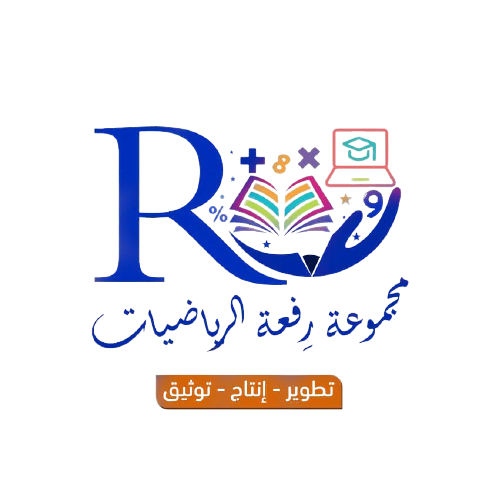 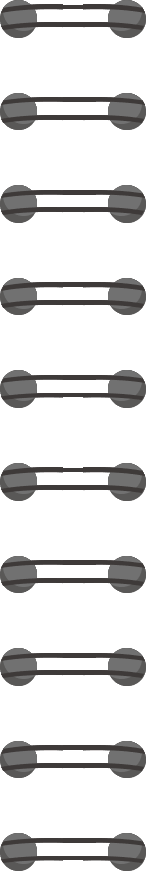 ١
٧
٥
٢١
٥
١٠
<
<
<
<
٩
٢٥
٥
٢١
٤
١٦
٤
٢٥
=
=
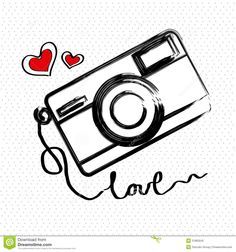 قدر إلى أقرب عدد كلي :
تدرب
صـ٦٨
٥
≈
≈
٢
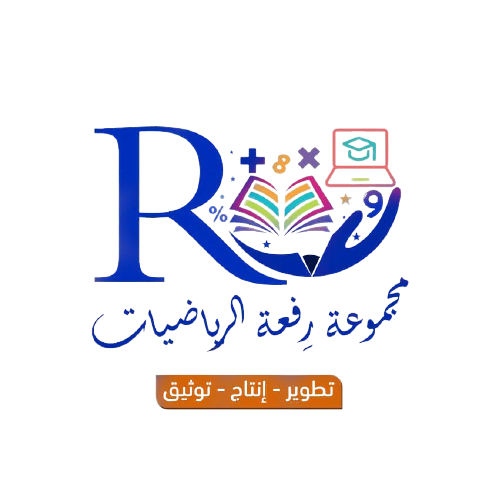 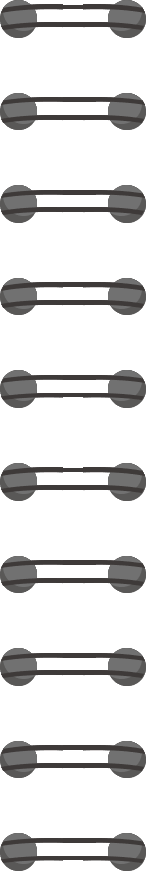 رتب ٧ ، ٩ ،           ،            من الأصغر إلى الأكبر
≈
≈
٥٠
٨٥
٥٠
٨٥
٥٠
٨٥
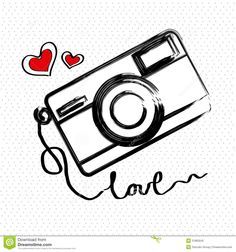 تدرب
صـ٦٨
٧.٠٧
٩.٢٢
٩
٧
الترتيب :
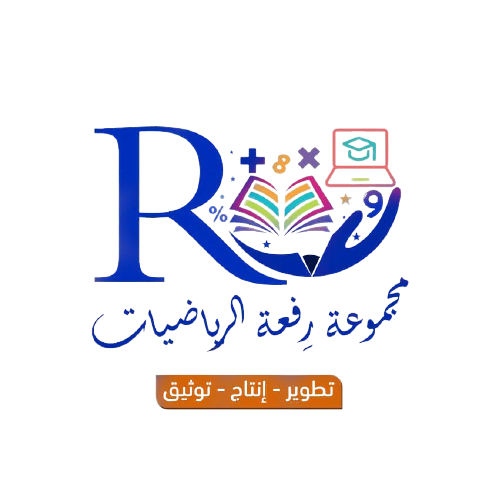 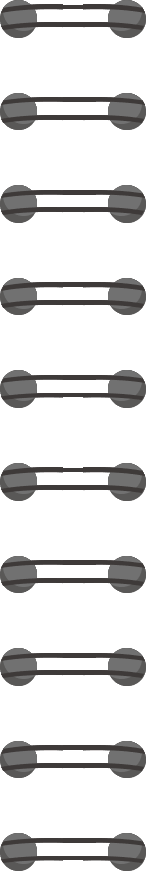 تقدير الجذور التربيعية
٩٥
<
<
١٠٠
٩٥
٨١
٩٥
١٠٠
=
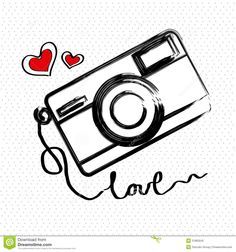 قدر الحل للمعادلة ب٢ = ٩٥ إلى أقرب عدد صحيح
تدرب
ب = ±
ب٢ = ٩٥
ب ≈  ± ١٠
٩٥ أقرب إلى ١٠٠ منه إلى ٨١
١٠
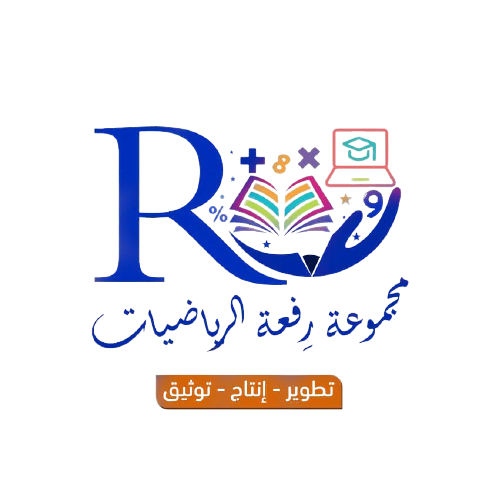 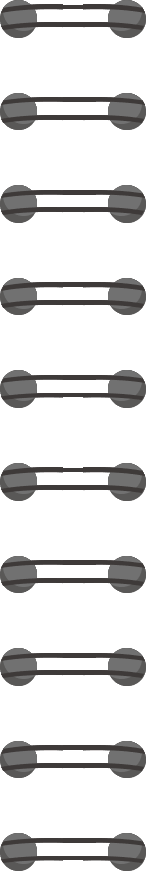 ٨٧٥
<
<
٩٠٠
٨٧٥
٨٤١
٨٧٥
٩٠٠
=
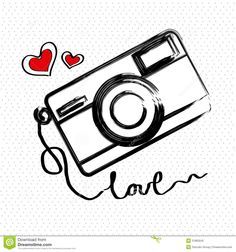 اشترى إبراهيم أكياس بذور الأعشاب المبينة في الشكل المجاور . قدر طول ضلع 
أكبر مربع من الأرض يمكن أن يزرعه إذا اشترى ٥ أكياس .
تدرب
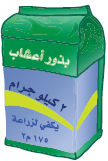 ٨٧٥ يقع بين ٨٤١ ، ٩٠٠
٨٧٥ م٢
٥ × ١٧٥ =
مساحة الأرض =
٨٧٥ أقرب إلى ٩٠٠ منه إلى ٨٤١
طول ضلع الأرض =
٣٠ م
طول ضلع الأرض =
٣٠
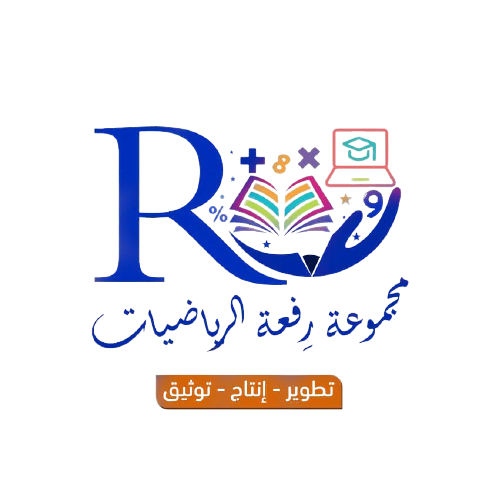 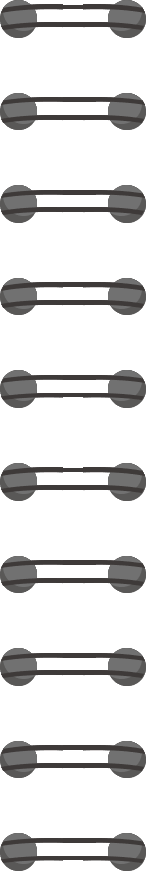 تقدير الجذور التربيعية
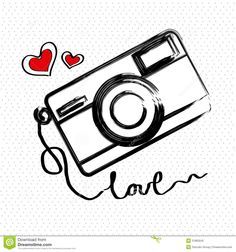 أوجد عددين يقع جذراهما التربيعيان بين ٧ ، ٨ . بحيث يكون الجذر التربيعي لأحدهما
 قريبا من ٧ والآخر قريبا من ٨ .
مهارات تفكير عليا
٧ × ٧ = ٤٩
نعلم أن :
لكي تبرر إجابتك :
اختر عددين من الأعداد في 
الأسفل . ثم قدر جذريهما لكي
تتأكد من الاجابة .
٨ × ٨ = ٦٤
الأعداد الواقعة بين ٤٩ ، ٦٤ تحقق المطلوب بحيث :
الأعداد التي جذورها التربيعية أقرب إلى ٧ هي :
٥٦
٥٥
٥٤
٥٣
٥٢
٥١
٥٠
الأعداد التي جذورها التربيعية أقرب إلى ٨ هي :
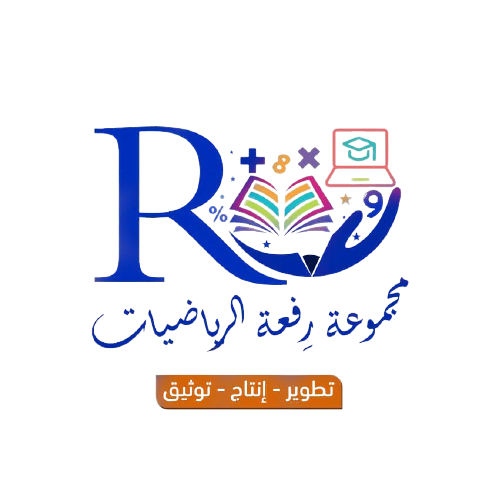 ٦٣
٦٢
٦١
٦٠
٥٩
٥٨
٥٧
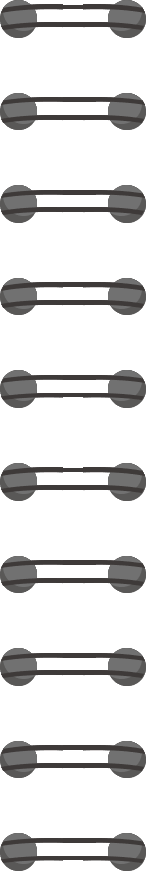 تقدير الجذور التربيعية
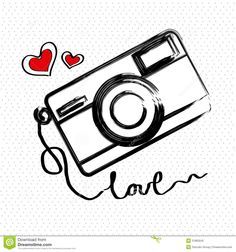 تدرب على الاختبار
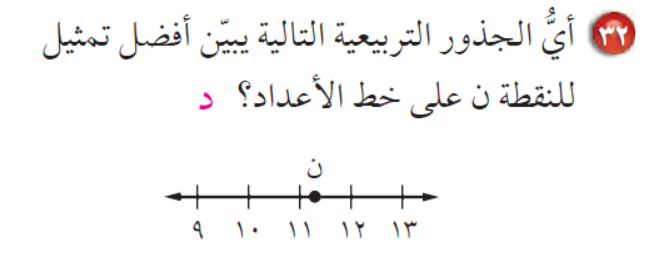 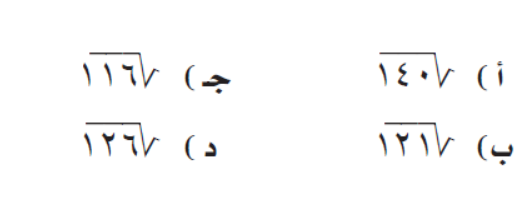 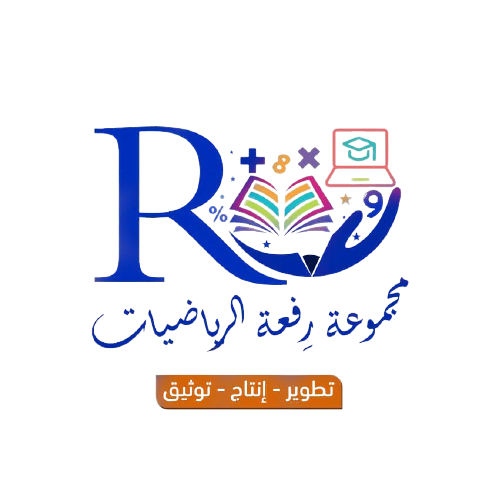 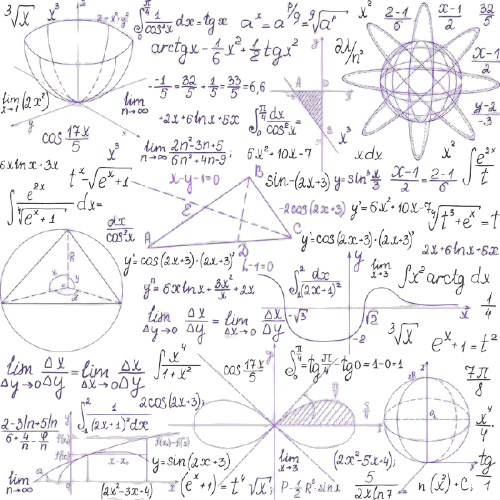 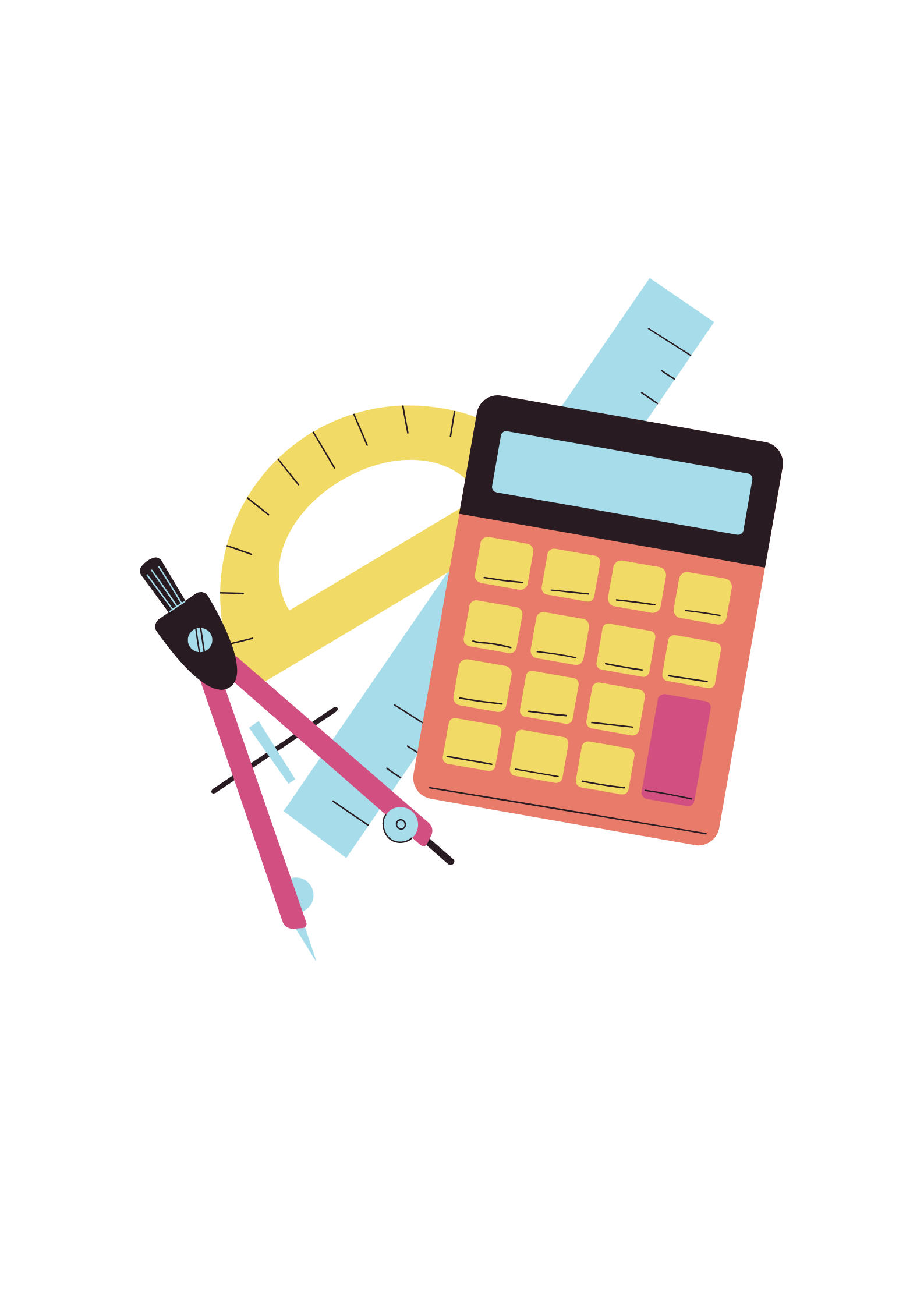 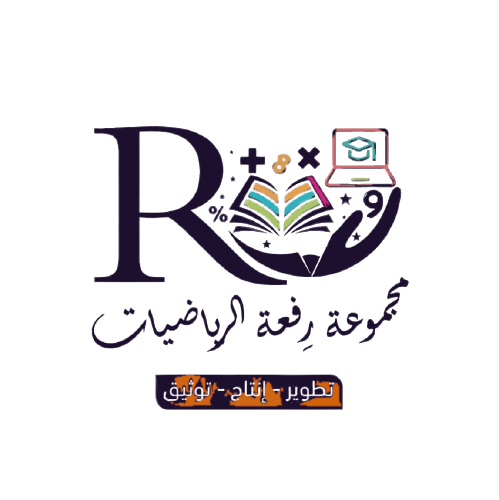